BÀI 3: HAI TAM GIÁC BẰNG NHAU.
* HAI TAM GIÁC BẰNG NHAU
HĐ1
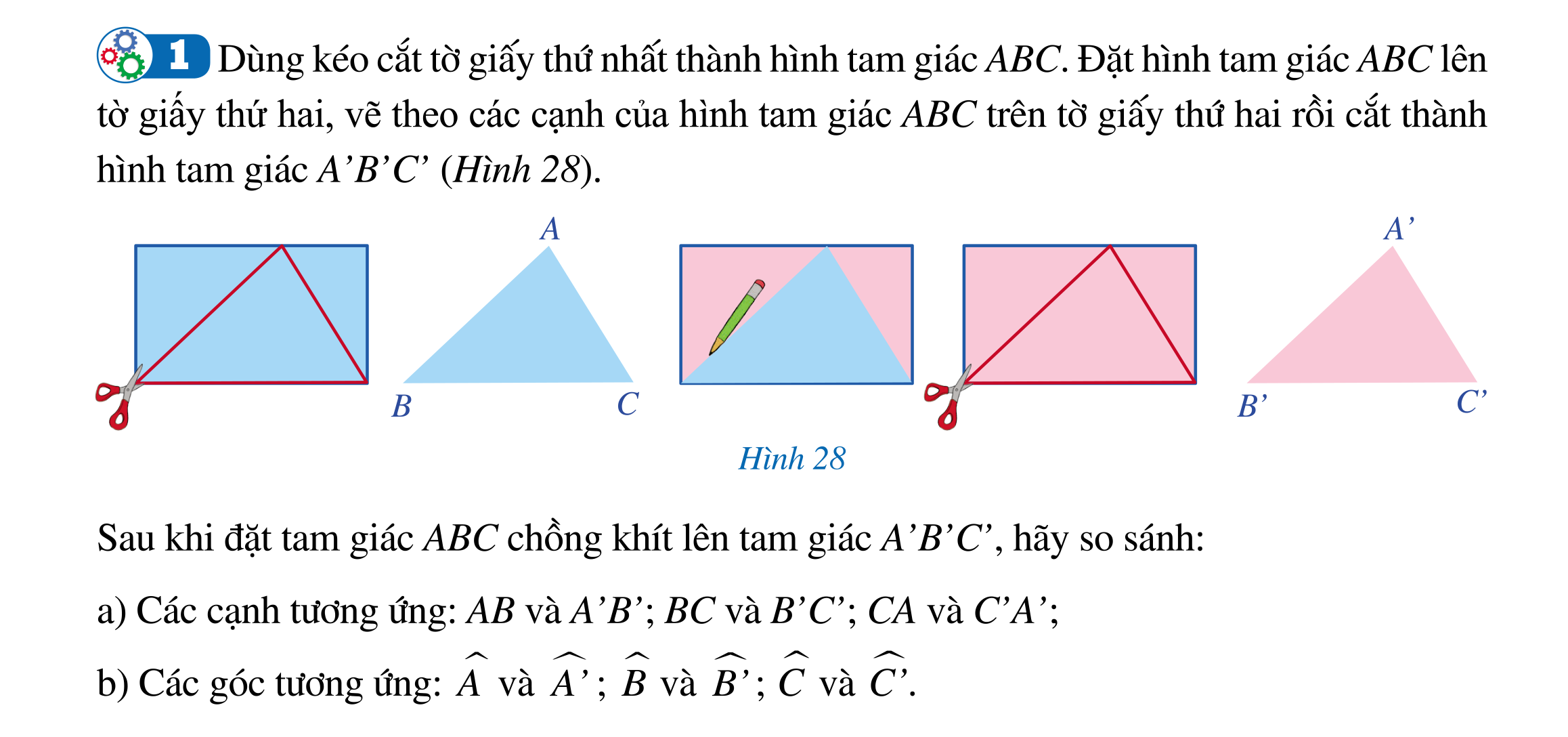 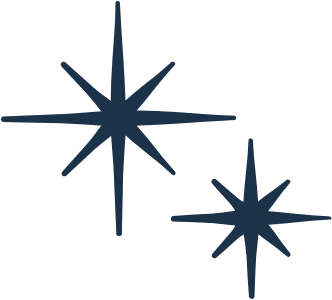 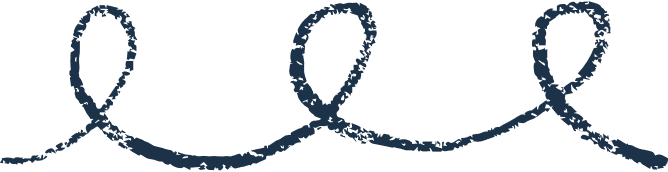 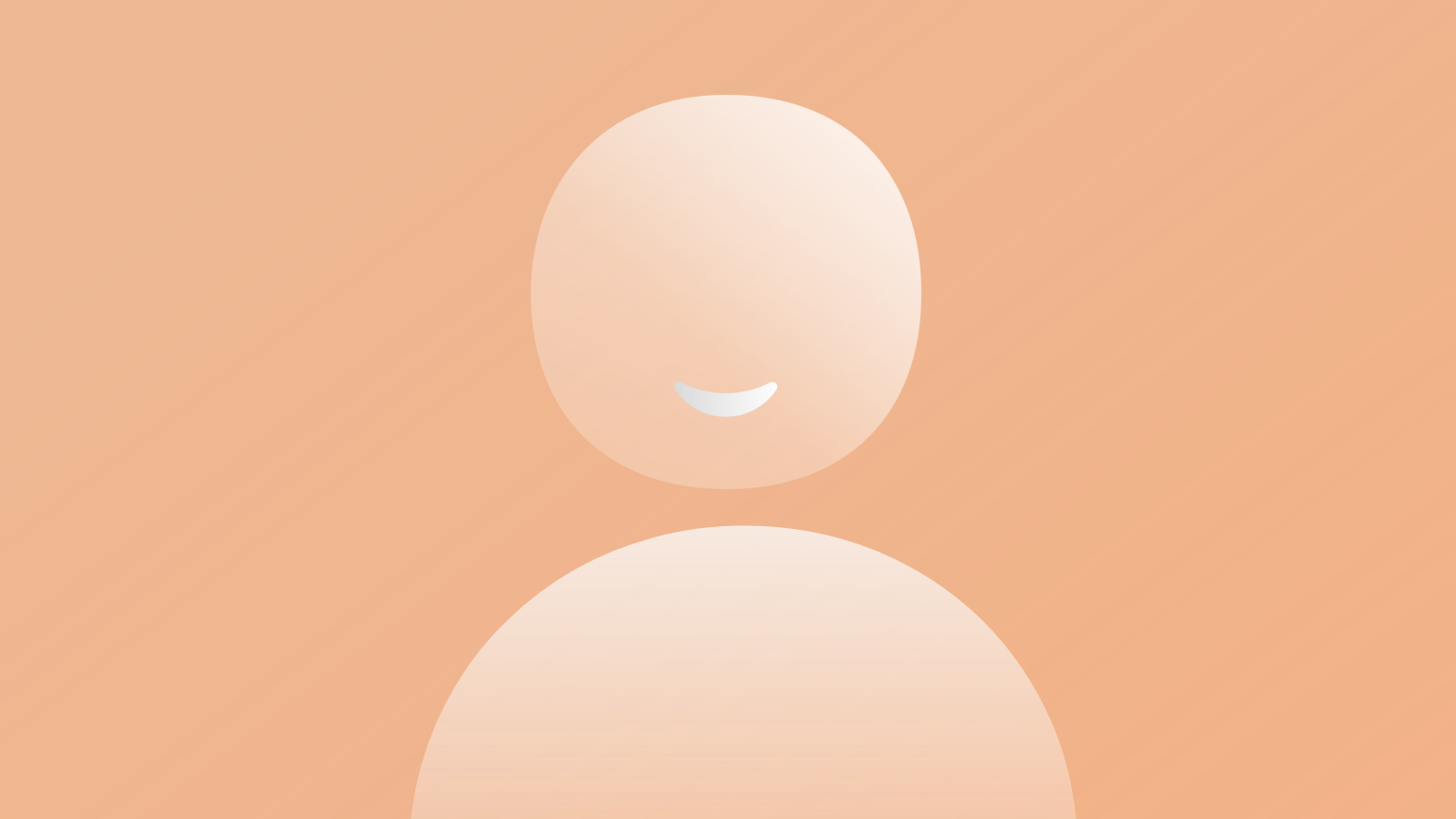 Chú ý
HĐ2
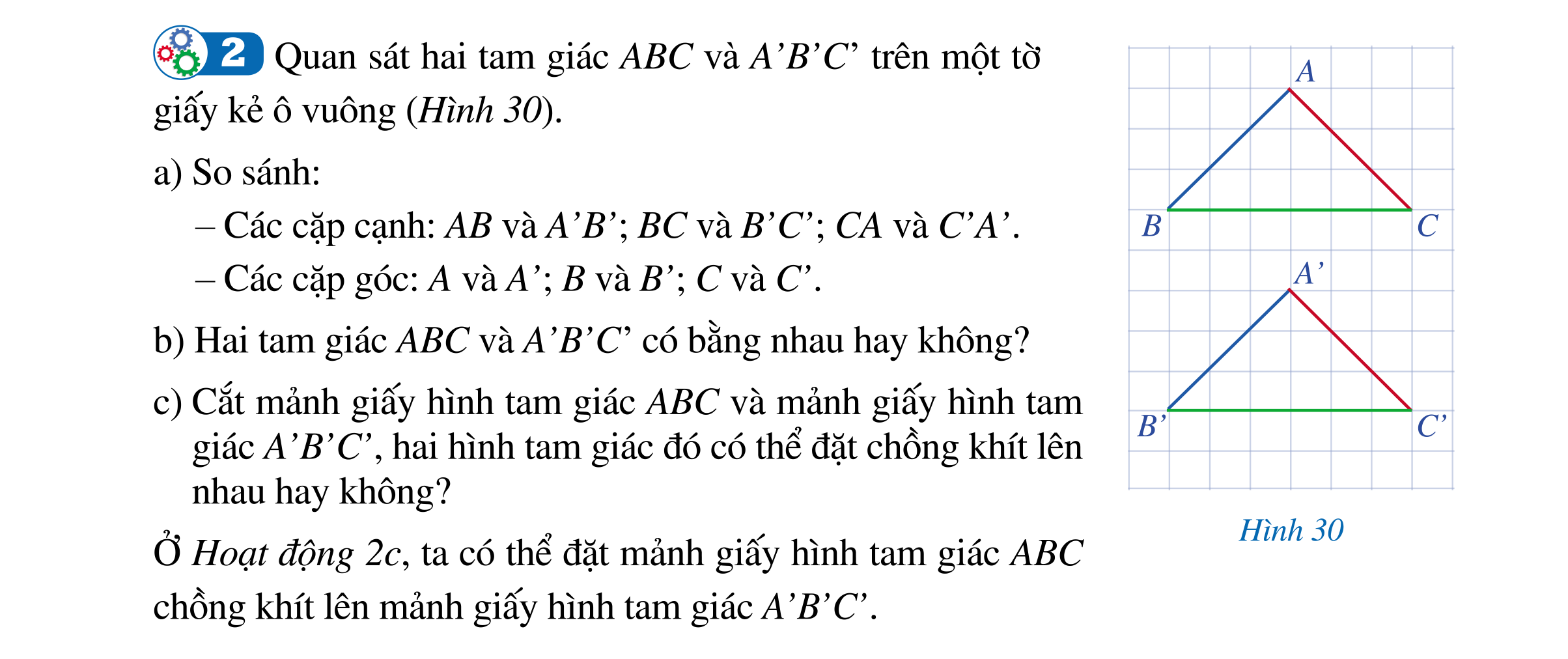 Ví dụ
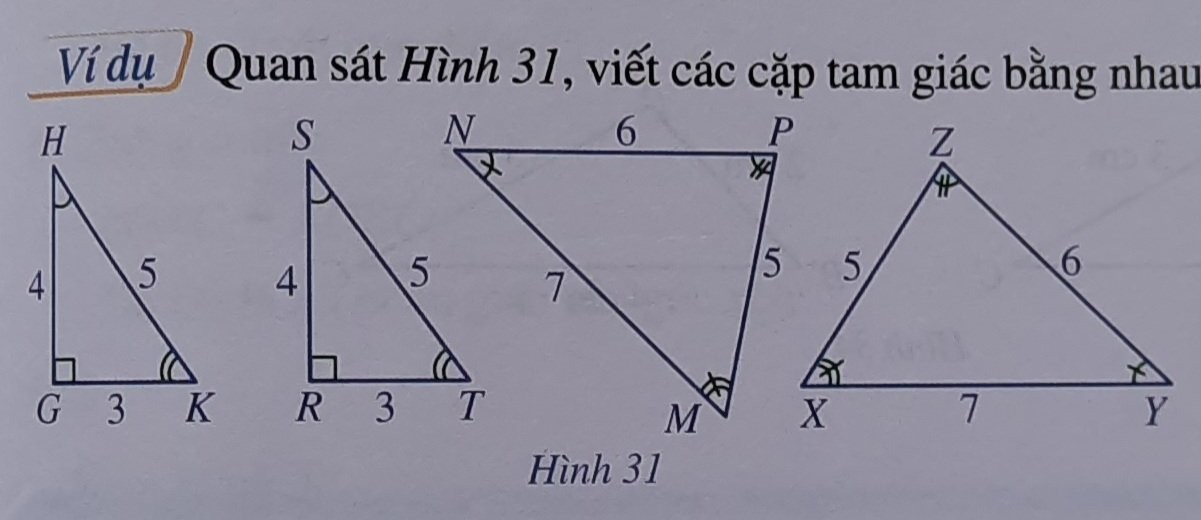 Luyện tập
Giải
CẢM ƠN CÁC EM ĐÃ LẮNG NGHE BÀI GIẢNG
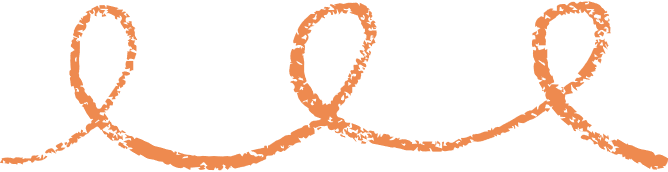 Giải
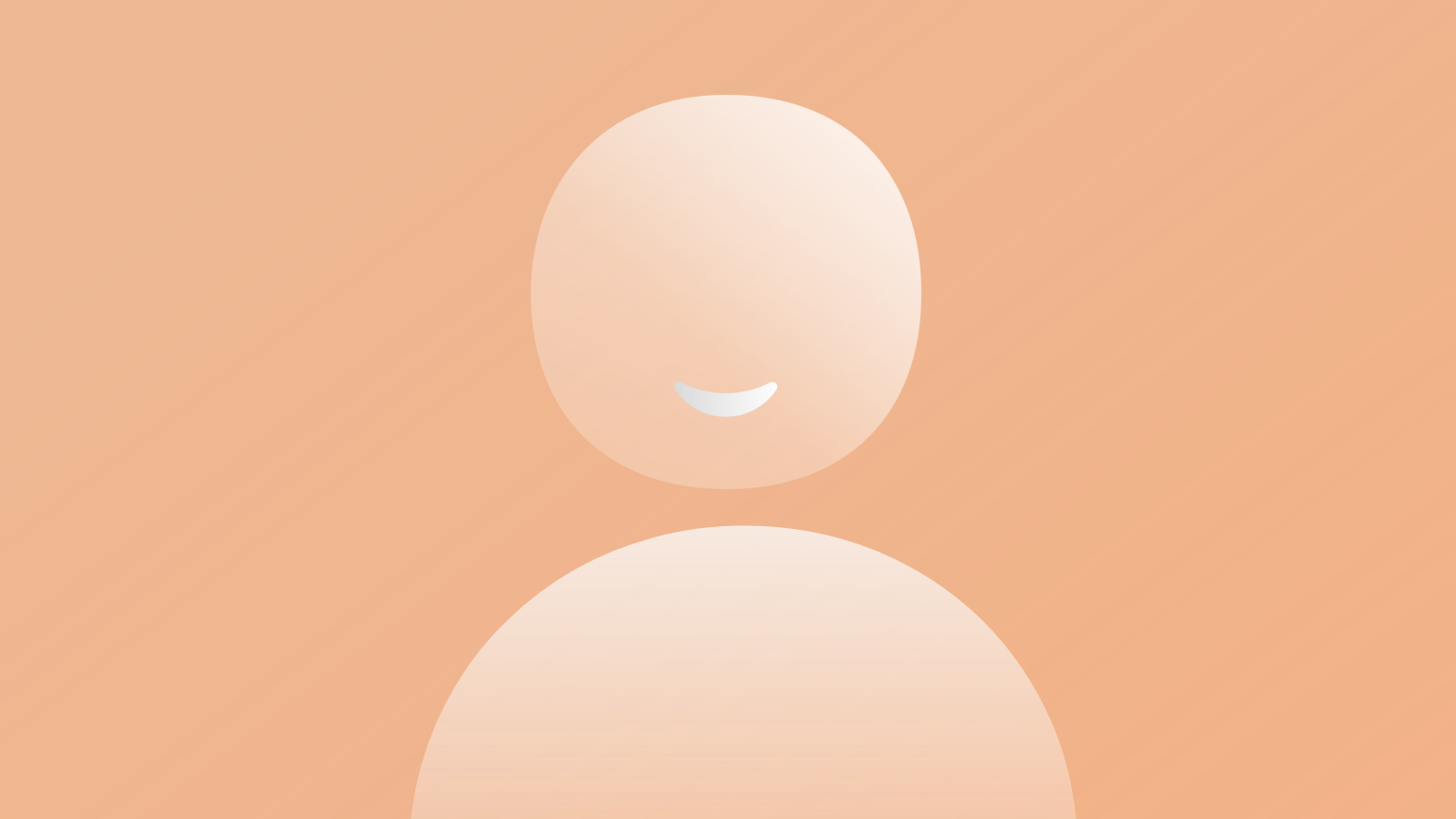